Консультация для творческих родителей« Как научить ребёнка петь?»
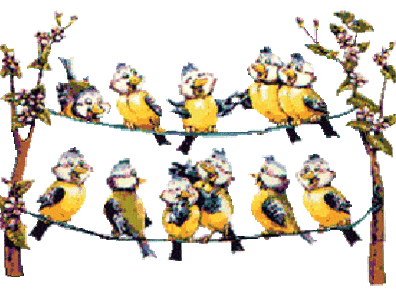 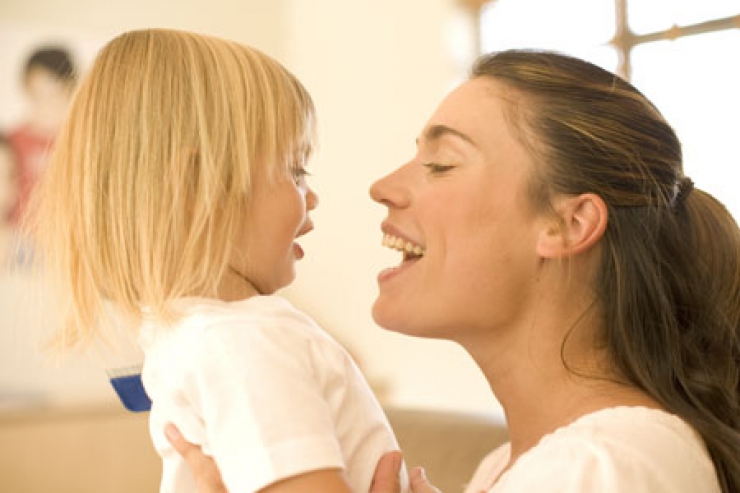 Ваш ребёнок смотрит и слушает с интересом, как поёте вы или ваши знакомые. Вы предлагаете ему: «Пой с нами песенку!». Малыш молчит. Боится? Не хочет? Не понимает? Да, не понимает, что именно ему предложено делать.  Малыш не понял значение глагола «петь». Поэтому ему надо до и после исполнения песенки говорить: «Вот как я пою песенку», «Буду петь», «Как тётя Оля спела?», т. е. обязательно надо связать глагол «петь» с конкретным действием.
Если было спето две песенки, то до и после исполнения каждой из них не забывайте сказать: «Будем петь» и «Спели песенку». Очень скоро ребёнок уже понимает значение глагола «петь». Он слушает, смотрит на Вас, просит: «Ещё», но сам не поёт.
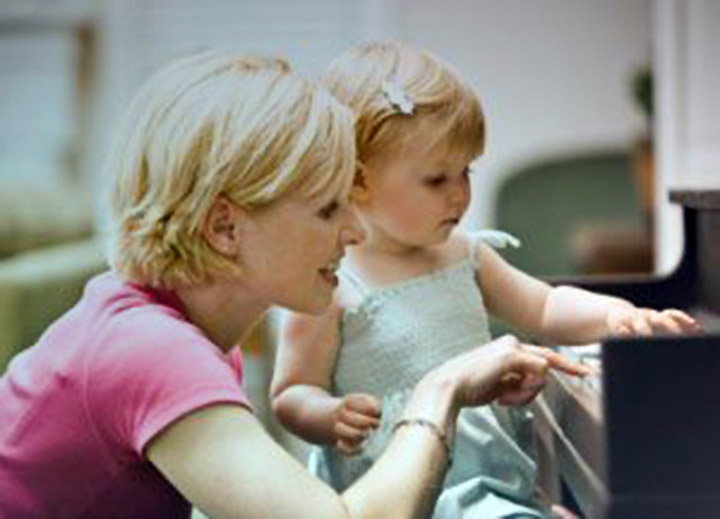 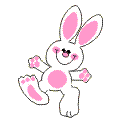 Большая практика работы с детьми раннего возраста помогла выделить те песни, которые малыши охотнее всего начинают петь. 
Попевка «Поёт, поёт наша Танечка» - одна из них.
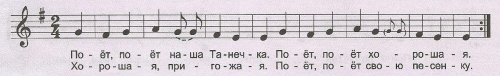 Поёт, поёт наша Танечка,
Поёт, поёт, хорошая.
Хорошая, пригожая.
Поёт, поёт свою песенку:
Ля-ля, ля-ля, ля-ля-ля, ля-ля,
Ля-ля, ля-ля, ля-ля-ля, ля, ля.
Попевка «Мишка»
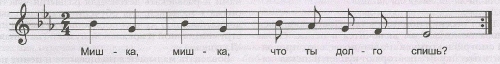 На стуле спит мишка (игрушка). Дети и взрослый подходят к нему и «будят»: Мишка, мишка, что ты долго спишь?
                 Мишка, мишка, что ты так храпишь?
                 Мишка, мишка, мишенька, вставай!
                 Мишка, мишка, с нами поиграй!
Взрослый поднимает мишку, тот «просыпается и рычит», ребенок с мамой «прячутся», закрыв лицо ладошками. Мишка ходит, «ищет», приговаривает: «Кто тут песни распевал, мишке спать не давал?» Когда мишка вновь «засыпает», взрослый и ребенок повторяют песенку. Игра весёлая, понятная малышам, и они охотно включаются в подпевание.
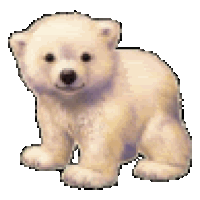 Слух развивается только вместе с голосом. Если мама или другие взрослые не поют вместе с ребенком, он просто не научится это делать. Напевая вместе с мамой простую песенку, ребенок инстинктивно прислушивается к маминому голосу: а так ли я пою, как она? Попадает сначала в две ноты, потом в три. В такие моменты он интуитивно считывает информацию, запоминает, как работает голосовой аппарат, смотрит, как мама берет дыхание. Это тоже очень важный компонент пения.
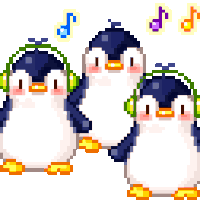 Иногда ребенок не поет, потому что не понимает, когда надо вдохнуть. Пение для него — трудная работа, потому что он задыхается, не дотягивая фразу. Именно поэтому так важно мамино пение, ведь под магнитофон правильно брать дыхание не научишься.
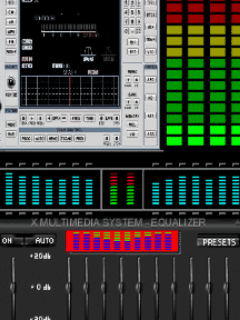 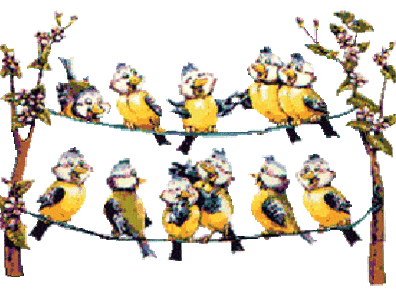 Для совместного пения очень важно правильно выбирать песни. Двухлетнему малышу популярные «взрослые» песни не подходят — слишком сложны для исполнения. Даже детские песенки не все для этого годятся. Очень часто композиторы пишут «детские» песни, которые под силу исполнить разве что 10-летним. Но те их не поют, потому что по содержанию они им не интересны.
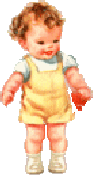 Для малышей лучше выбирать коротенькие попевки из двух фраз, пока малыш не научится исполнять их чисто. Не забывайте о том, что под песенку хорошо бы пританцовывать или аккомпанировать на настоящих и самодельных инструментах: кубиках, деревянных палочках… Такое ритмичное движение дает ощущение такта. Практика показывает, что малыши, которые в раннем возрасте не двигались под музыку, танцуют и поют, не выдерживая ритма.
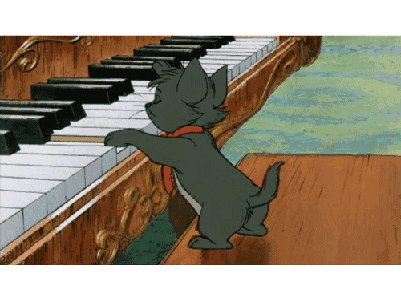 Песенка «Самолет»
Самолет летит, Самолет гудит:
У-у-у-у! Я лечу в Москву!
Командир-пилот Самолет ведет:
У-у-у-у! Я лечу в Москву.
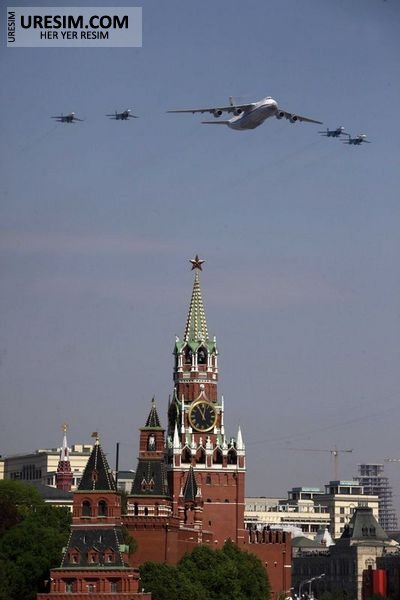 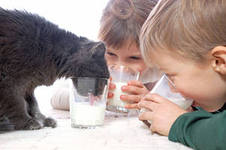 «Рыжая корова»
Ходит, бродит по лужкуРыжая корова,Даст она нам к вечеркуМолока парного.Саше и Танюшке –Молока по кружке. Всем попить достанетсяИ коту останется.
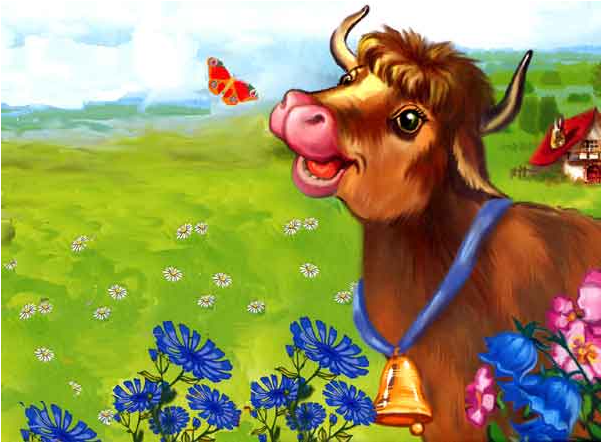 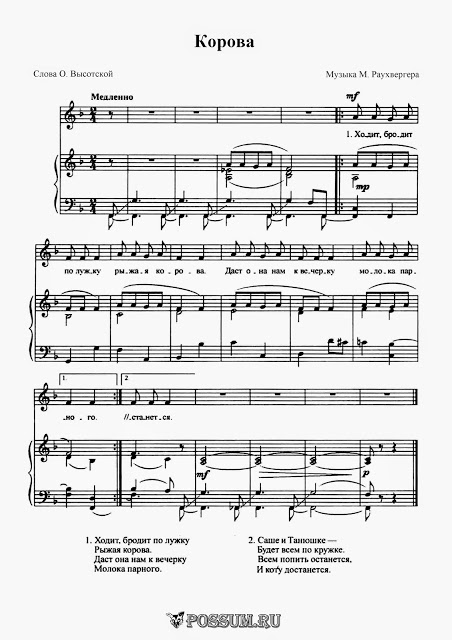 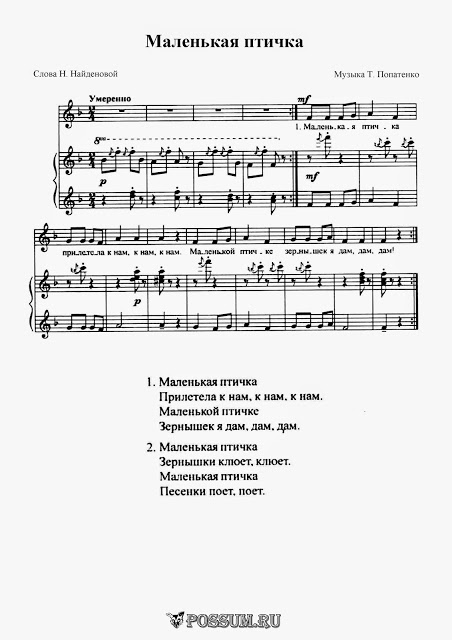 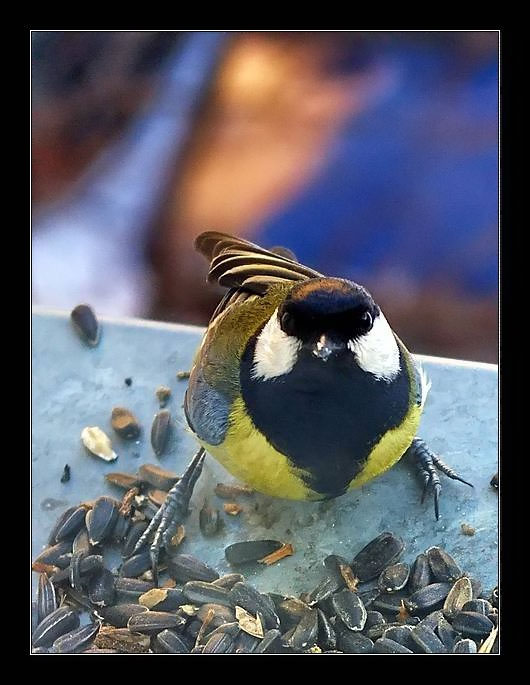 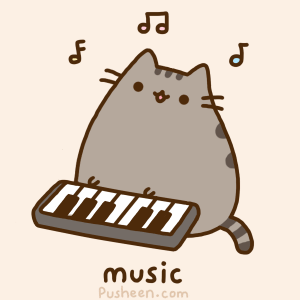 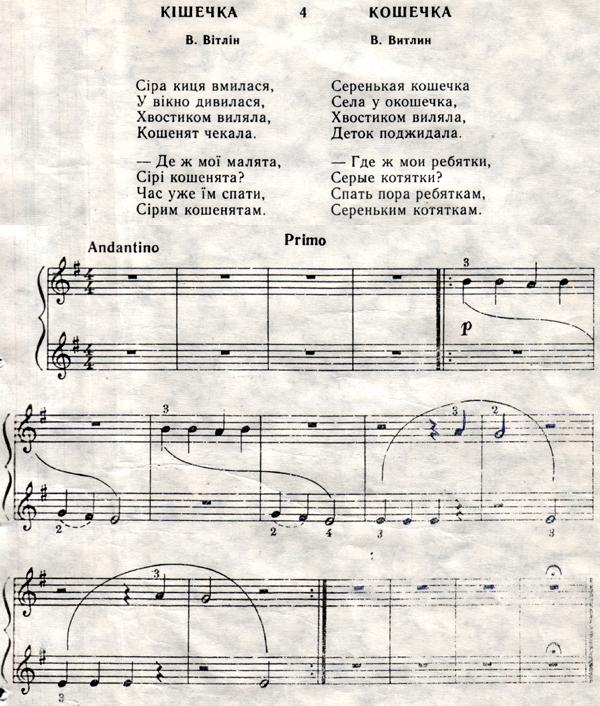 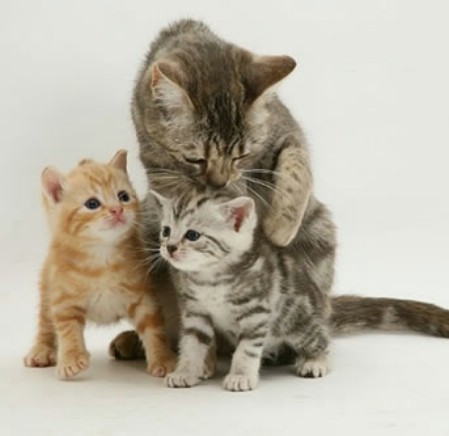 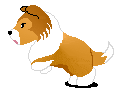 Текст песни:
Вот наш Бобик, славный пес:— Гав! Гав!
Белый лобик, черный нос— Гав! Гав!
Бобик, Бобик, лапку дай— Гав! Гав!
Сядь на коврик и не лай!— тс-с-с!
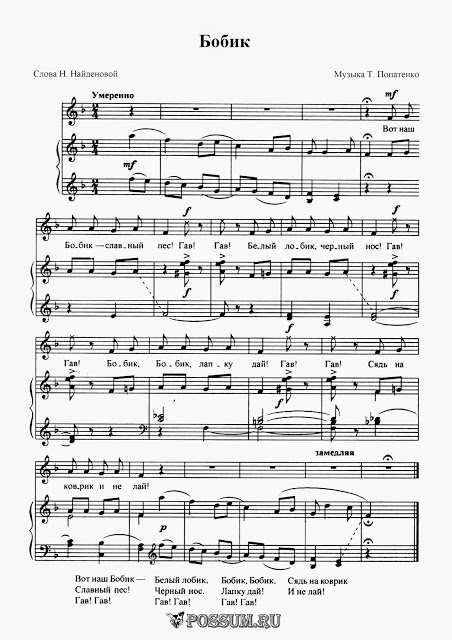 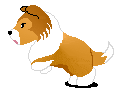 Дед Мороз, Дед МорозДеткам ёлочку принёс,Дед мороз, дед МорозДеткам ёлочку принёс,А на ней фонарики,Золотые шарики.А на ней фонарики,Золотые шарики.
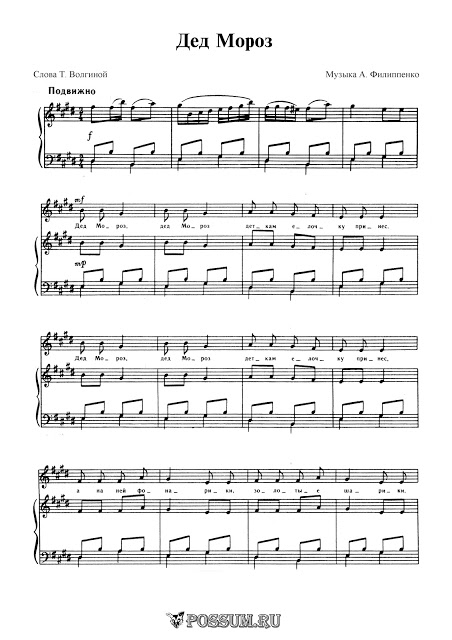 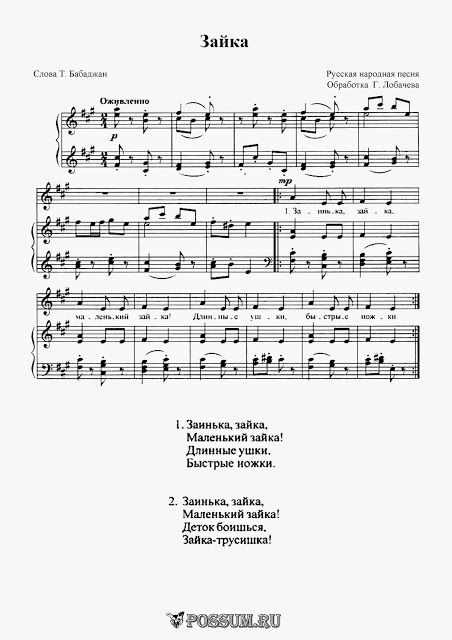 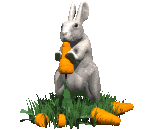 Малыш сначала начинает петь отдельные слоги, слова, а на третьем году жизни – целые фразы. Но всю песенку, весь куплет или два вместе с вами, и даже с музыкальной поддержкой (аккомпанементом) поют очень немногие дети. Если вы знаете, что это по силам другому малышу, а ваш не справляется, это не говорит об отставании или отсутствии музыкальных способностей у вашего ребенка. Музыкальное развитие идет у всех по-разному; большую роль играют здоровье, речь, общее развитие вашего малыша и то, как вы сами воспитываете его.
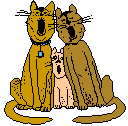